Social Studies Assignment Review Protocol
Social Studies Alignment Tools:
How to Use the Assignment Review Protocol
[Speaker Notes: Guiding Notes:

This module focuses on the Social Studies Assignment Review Protocol. It will explain its purpose and value and how to use it effectively.

Guiding Notes
Guiding notes are provided in the Notes section of the PowerPoint to support your learning. The information provided in the Notes section includes additional information, directions for the activities on the slide, and citations of used resources, where appropriate. It is critical that you read the material presented in the Notes section to ensure that you are acquiring the important knowledge, skills and understanding required when engaging with this module.]
The Social Studies Assignment Review Protocol
Compelling Question: 
Does my assignment meet the intended depth and rigor of the KAS for Social Studies?

Supporting Question: 
What are the characteristics of a strongly, weakly and/or partially aligned assignment according to the KAS for Social Studies? 

Learning Target:
I can describe the characteristics of an assignment that is strongly, weakly and partially aligned to the KAS for Social Studies. 

Success Criteria:
I will be successful when I can evaluate assignments using the Assignment Review Protocol to determine if the assignment is weakly, partially or strongly aligned to the KAS for Social Studies.
[Speaker Notes: Guiding Notes: 

For more information on compelling questions, visit Section 3B: “What are Compelling Questions and how do students ask them?” from the Inquiry Practices of the KAS for Social Studies module: https://www.education.ky.gov/curriculum/standards/kyacadstand/Documents/Inquiry_Practices_of_KAS_for_Social_Studies.pptx

For more information on supporting questions, visit “Section C: What are Supporting Questions, and how do students ask them?” from the Inquiry Practices of the KAS for Social Studies module: https://www.education.ky.gov/curriculum/standards/kyacadstand/Documents/Inquiry_Practices_of_KAS_for_Social_Studies.pptx

For more information on Learning Goals and Success Criteria and their alignment to the KAS for Social Studies, visit Learning Goals, Success Criteria and the KAS for Social Studies. https://www.kystandards.org/standards-resources/ss-resources/learning-goals-success-criteria-and-the-kas-for-social-studies/]
Organization of the KAS for Social Studies
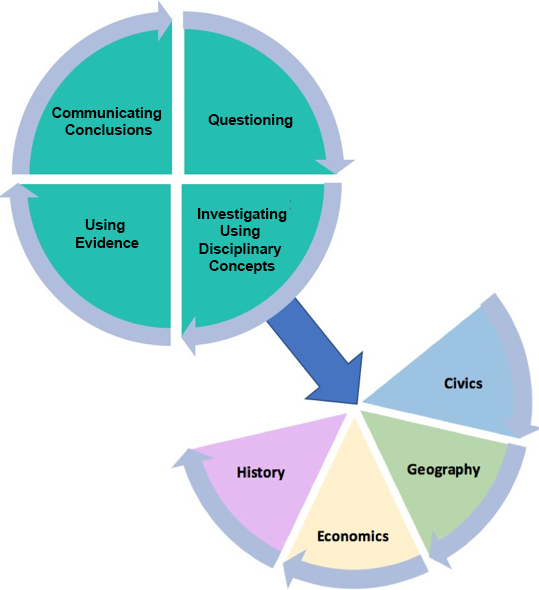 The KAS for Social Studies is organized around the inquiry practices of questioning, investigating, using evidence and communicating conclusions. 

Students will consider or pose questions and then investigate those questions through the disciplinary lenses of civics, economics, geography and history. 

Throughout a child’s social studies education, students engage in the inquiry practices – questioning, investigating, using evidence and communicating conclusions. Students use these practices to acquire, refine and extend knowledge and understanding of key social studies concepts within the four disciplinary lenses of civics, economics, geography and history.
[Speaker Notes: Guiding Notes:

Read the slide.]
Organization of the Standards and the Impact on Aligned Assignments
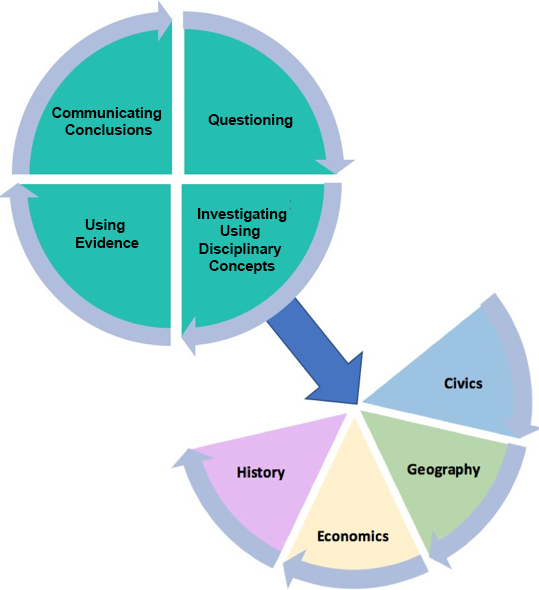 Any assignment where students demonstrate mastery of the KAS for Social Studies should require that students engage in the inquiry practices and the disciplinary strand standards. 

While not always a requirement, educators should strive to create strongly aligned KAS for Social Studies assignments that require students to engage in more than one disciplinary standard. 
For example, one assignment may require students to demonstrate mastery of a civics and a geography standard, etc.
[Speaker Notes: Guiding Notes:

Read the slide.]
Which student assignment demonstrates the incorporation of multiple disciplines? (1)
Option Two
Option One
Read the article entitled, “The Missouri Compromise” and answer the following question:
Which state was allowed to enter as a slave state according to the Missouri Compromise?
Missouri
Kentucky
Maine
Indiana
Construct an explanation to answer the supporting question: “How did the Missouri Compromise temporarily save the Union?”
In your response:
Demonstrate your knowledge of the conflicts and compromises that shaped the development of the U.S. government.
Demonstrate your knowledge of the role of Kentucky and Kentuckians within national politics.
Evaluate how individuals and groups addressed a regional problem.
Use multiple sources to develop a claim.
[Speaker Notes: Guiding Notes:

Read the two assignments presented on the slide and identify the disciplines being assessed. Which option demonstrates the incorporation of multiple disciplines?]
Which student assignment demonstrates the incorporation of multiple disciplines? (2)
Option Two demonstrates the incorporation of multiple disciplines.
Construct an explanation to answer the supporting question: “How did the Missouri Compromise temporarily save the Union?”
In your response:
Demonstrate your knowledge of the conflicts and compromises that shaped the development of the U.S. government.
Demonstrate your knowledge of the role of Kentucky and Kentuckians within national politics.
Evaluate how individuals and groups addressed a regional problem.
Use multiple sources to develop a claim.
[Speaker Notes: Guiding Notes:

Option Two demonstrates the incorporation of multiple disciplines because it requires students to demonstrate their knowledge of the following standards from the following disciplines:

8.H.CO.2 Describe the conflicts and compromises that shaped the development of the U.S. government between 1783-1877. (History)
8.C.KGO.1 Examine the role of Kentucky and Kentuckians within national politics between 1792-1877. (Kentucky Government) 
8.I.UE.1 Use multiple sources to develop claims in response to compelling and supporting questions. (Using Evidence from the Inquiry Practices) 
8.I.CC.3 Evaluate how individuals and groups address local, regional and global problems concerning the development of the United States. (Communicating Conclusions from the Inquiry Practices) 

In order to answer the supporting question “How did the Missouri Compromise temporarily save the Union?”, students must use their knowledge of the conflicts and compromises that shaped the development of the U.S. government (8.H.CO.2) and the role of Kentucky and Kentuckians within national politics (8.C.KGO.1). Students will use the content expectations of the standards to evaluate how individuals and groups addressed a regional problem (8.I.CC.3). This task is strongly aligned to 8.I.UE.1 “Use multiple sources to develop claims in response to compelling and supporting questions” because students must use evidence from multiple sources in their response to the supporting question, “How did the Missouri Compromise temporarily save the Union?”]
Which student assignment demonstrates the incorporation of multiple disciplines? (3)
Option Two
Option One
Construct a response to the supporting question, “How do cultural groups interact in Mexico today?” 
In your response, use reasoning, examples and details using what you have learned about diverse communities in Mexico from the sources you have explored.
Read the text entitled, “Dear Primo: A Letter from My Cousin” and answer the following question:
Why does the author switch between Carlitos’s and Charlie’s letters during the  story? 
to show how the boys live 
to teach about living in Mexico 
to explain what food is like in America 
to show that the boys want to visit each other
[Speaker Notes: Guiding Notes:

Read the two assignments presented on the slide and identify the disciplines being assessed. Which option demonstrates the incorporation of multiple disciplines?]
Which student assignment demonstrates the incorporation of multiple disciplines? (4)
Option One demonstrates the incorporation of multiple disciplines.
Construct a response to the supporting question, “How do cultural groups interact in Mexico today?” 
In your response, use reasoning, examples and details using what you have learned about diverse communities in Mexico from the sources you have explored.
[Speaker Notes: Guiding Notes:

Option One demonstrates the incorporation of multiple disciplines because it requires students to demonstrate their knowledge of the following standards from the following disciplines:

2.H.CH.1 Identify and compare the diverse North American cultural groups of the past and today. (History) 
2.I.UE.4 Construct responses to compelling and supporting questions, using reasoning, examples and details, about the diversity of communities in North America. ((Using Evidence from the Inquiry Practices) 

In order to answer the supporting question, “How did cultural groups interact in Mexico today?”, students must use their knowledge of 2.H.CH.1 to compare how diverse North American cultural groups interact in Mexico today. This assignment is strongly aligned to “2.UE.4 Construct responses to compelling and supporting questions, using reasoning, examples and details, about the diversity of communities in North America” because the task requires students to provide reasoning, examples and details in their responses to answer the supporting question.]
Evaluating Alignment to the KAS for Social Studies (1)
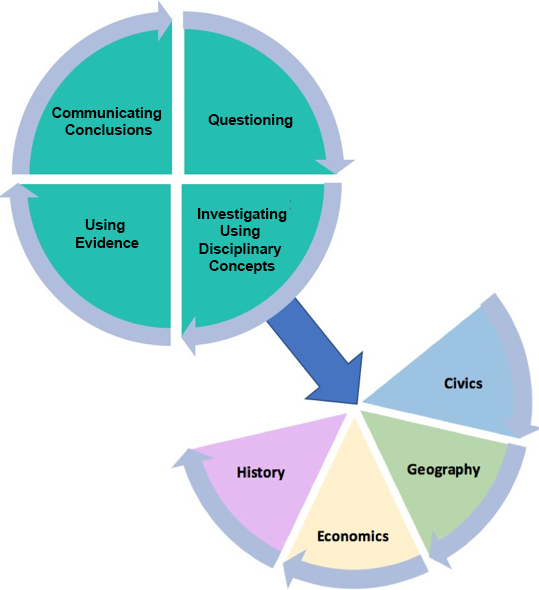 When evaluating an assignment’s alignment to the KAS for Social Studies, teachers must have a common understanding of the content and skill demands of the standards. Engaging in this work allows teachers to consider the types of learning experiences, or significant learning “events,” designed to build student mastery of the standards.
[Speaker Notes: Guiding Notes:

Read the slide.]
Evaluating Alignment to the KAS for Social Studies (2)
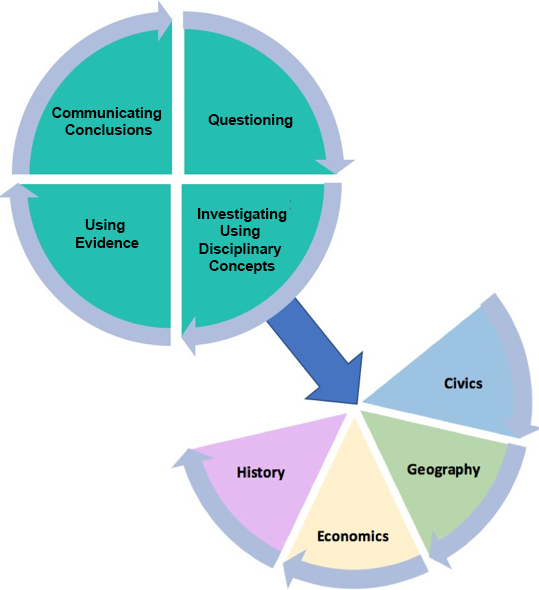 Teacher clarity requires that teachers have a deep understanding of what students must know and be able to do to reach the grade-level expectations outlined in the Kentucky Academic Standards (KAS) and then use that clarity to plan meaningful lessons designed to help students reach those expectations. 

To answer the question, “How do I use the Social Studies Assignment Review Protocol?”, we first need to focus on what a strongly-aligned assignment to the KAS for Social Studies requires students to know and do to demonstrate the intended depth and rigor of the standards.
Evaluating Alignment to the KAS for Social Studies (3)
In Evidence-Based Instructional Practices #2: Clarifying and Sharing Clear Learning Goals, the connection between learning goals, success criteria and assignments is explained. Let’s review what learning goals and success criteria are: 

Learning goals represent the learning that occurs during a coherent period of learning, such as a lesson plan, that leads toward mastering standards. They clearly describe the most important knowledge, skills and understanding students will develop during learning.

Success criteria are aligned to learning goals and are observable demonstrations of student learning. Success criteria specify the knowledge, understanding and/or skills students will demonstrate by saying, doing, making or writing.
[Speaker Notes: Guiding Notes:

Read the slide. 

Resource:
Kentucky Department of Education. (nd.d). Sharing and Clarifying Clear Learning Goals. https://www.education.ky.gov/curriculum/standards/kyacadstand/Documents/EBIP_2_Clarifying_and_Sharing_Clear_Learning_Goals.pdf]
Evaluating Alignment to the KAS for Social Studies (4)
Moss & Brookhart (2009) state that…

“the single most important method for routinely sharing the purpose is using assignments that match - really match - the learning goals. It is in the assignment that the teacher translates the learning goal into action for the student. The student will strive to do the assignment, not the abstract goal. When we say the assignment or activity must “embody” the learning goal, we mean that the assignment and the activity is such a close match with the goal that the student would be able to think, “If I can do [this assignment], then I can do [the learning objective]”
[Speaker Notes: Guiding Notes:

Read the quote on the slide. 

Resource:
Kentucky Department of Education. (nd.d). Sharing and Clarifying Clear Learning Goals. https://www.education.ky.gov/curriculum/standards/kyacadstand/Documents/EBIP_2_Clarifying_and_Sharing_Clear_Learning_Goals.pdf]
Evaluating Alignment to the KAS for Social Studies (5)
It is important to consider your Learning Goals when evaluating an assignment and using the Social Studies Assignment Review Protocol. 

Is your Learning Goal focused on evaluating student mastery of generating compelling questions? Then, your Learning Goal might be: “I can generate questions about…” and you might create and evaluate an assignment focused on this Learning Goal. 

This module is designed to support you in understanding how to use the Assignment Review Protocol on the assignments you create.
Moss & Brookhart (2009) state that…

“the single most important method for routinely sharing the purpose is using assignments that match - really match - the learning goals. It is in the assignment that the teacher translates the learning goal into action for the student. The student will strive to do the assignment, not the abstract goal. When we say the assignment or activity must “embody” the learning goal, we mean that the assignment and the activity is such a close match with the goal that the student would be able to think, “If I can do [this assignment], then I can do [the learning objective]”
[Speaker Notes: Guiding Notes:

Read the slide. 

Resources:
Kentucky Department of Education. (nd.d). Sharing and Clarifying Clear Learning Goals. https://www.education.ky.gov/curriculum/standards/kyacadstand/Documents/EBIP_2_Clarifying_and_Sharing_Clear_Learning_Goals.pdf]
Evaluating Alignment to the KAS for Social Studies (5)
Engage in a Generate - Sort - Connect - Elaborate Thinking Strategy to organize your understanding of learning goals, success criteria and assignment alignment to the KAS for Social Studies using what you have read and reviewed so far through concept mapping. 

*The Guiding Notes for this slide provide directions on how to complete the concept mapping.
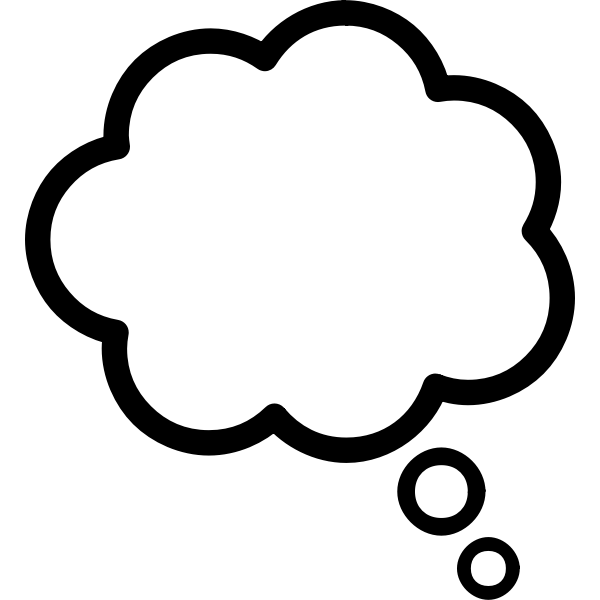 [Speaker Notes: Guiding Notes:

Read the slide and engage in a Generate - Sort - Connect - Elaborate Thinking Strategy to reflect on the connection between learning goals, success criteria and assignment aligned to the KAS for Social Studies. 

Generate a list of ideas and initial thoughts that come to mind when you think about this topic. 
Sort your ideas according to how central or tangential they are. 
Place central ideas near the center and more tangential ideas toward the outside of the page. 
Connect your ideas by drawing connecting lines between ideas that have something in common. 
Explain and write in a short sentence how the ideas are connected. 
Elaborate on any of the ideas/thoughts you have written so far by adding new ideas that expand, extend, or add to your initial ideas.
Continue generating, connecting, and elaborating new ideas until you feel you have a good representation of your understanding.


Resource:
Project Zero. (2019). Generate-Sort-Connect-Elaborate. Harvard Graduate School of Education. https://pz.harvard.edu/sites/default/files/Generate-Sort-Connect-Elaborate_0.pdf]
How to use the Assignment Review Protocol
Use this video and the Assignment Review Protocol to learn about each component of the protocol and practice evaluating with a variety of K-12 examples.
[Speaker Notes: Guiding Notes:

To learn how to use the Assignment Review Protocol, watch the video provided. We will explain each criteria and evaluate a different sample assignment for each criteria.]
Using the Assignment Review Protocol
The criteria from the Social Studies Assignment Review Protocol should be used to determine alignment of any assignment to the KAS for Social Studies.
In this section, you will practice using the tool with an assignment from the Social Studies Student Assignment Library.
Then, you will use to tool to analyze the alignment of an assignment utilized in your social studies classroom(s).
[Speaker Notes: Guiding Notes:

Read the slide.]
Application
In this section of the module, you will determine whether or not the assignment provided is strongly, partially or weakly aligned to the KAS for Social Studies using the Social Studies Assignment Review Protocol. ​
Grade 1​
Grade 4​
Grade 7
High School

Use the Social Studies Assignment Review Protocol to determine whether or not the assignment is strongly, partially or weakly aligned to the KAS for Social Studies.
[Speaker Notes: Guiding Notes:

Complete the task on the slide.]
Is the assignment strongly, partially or weakly aligned?
Compare the results of your completed protocol with this sample completed protocol for Grade 1, Grade 4, Grade 7 or High School by answering the following questions:​

Are there any discrepancies between how you rated the assignment and how the assignment is rated on the sample protocol? If not, move on to the next question. If so, reflect on the differences. Why were there differences in the responses?​
Review the reflection section of the Social Studies Assignment Review Protocol. What changes are needed to improve alignment to the KAS for Social Studies?
[Speaker Notes: Guiding Notes:

Complete the task on the slide.]
Is the assignment strongly, partially or weakly aligned?
Next, select the assignment below that matches your grade band:

Grade 5 Example for Evaluation 
Grade 8 Example for Evaluation
High School Example B for Evaluation 

Use the Social Studies Assignment Review Protocol to determine whether or not the assignment is strongly, partially or weakly aligned to the KAS for Social Studies.
[Speaker Notes: Guiding Notes:

Select an example from the slide and use the Assignment Review Protocol template to evaluate this example’s alignment to the KAS for Social Studies.]
Is the assignment strongly, partially or weakly aligned?
Compare the results of your completed protocol with this sample completed protocol for Grade 5, Grade 8 or High School by engaging with the following questions:​

Are there any discrepancies between how you rated the assignment and how the assignment is rated on the sample protocol? If not, move on to the next question. If so, reflect on the differences. Why were there differences in the responses?​

Review the reflection section of the Social Studies Assignment Review Protocol. What changes are needed to improve alignment to the KAS for Social Studies?
[Speaker Notes: Guiding Notes:

Complete the task on the slide.]
Reflection
What differences did you notice between the assignments that were strongly aligned and those that were weakly or partially aligned?
How could the partially and weakly aligned assignments be changed to improve alignment to the KAS for Social Studies.
What takeaways do you have after analyzing these different levels of assignments?
[Speaker Notes: Guiding Notes:

After completing this exercise, consider the questions on the slide. If working in a group, discuss your responses.]
Application
Now that you have practiced with other assignments, select an assignment you have given or plan to give in your classroom.
Analyze this assignment and complete the Assignment Review Protocol.
After evaluating your assignment and identifying the instructional shift, complete the reflection for each section that did not score strongly aligned.
Make adjustments as needed to the assignment as needed to improve alignment to the KAS for Social Studies.
[Speaker Notes: Guiding Notes:

Evaluate as assignment you have given or plan to give your students using the Assignment Review Protocol. After scoring each section of the protocol, complete the reflection to determine adjustments that can me made to improve the assignment’s alignment to the KAS for Social Studies.]
Social Studies Assignment Review Protocol
Social Studies Alignment Tools:
How to Use the Assignment Review Protocol